CHỦ ĐỀ: 
NHÔM – SẮT (TIẾT 3)
C. HỢP KIM SẮT: GANG, THÉP
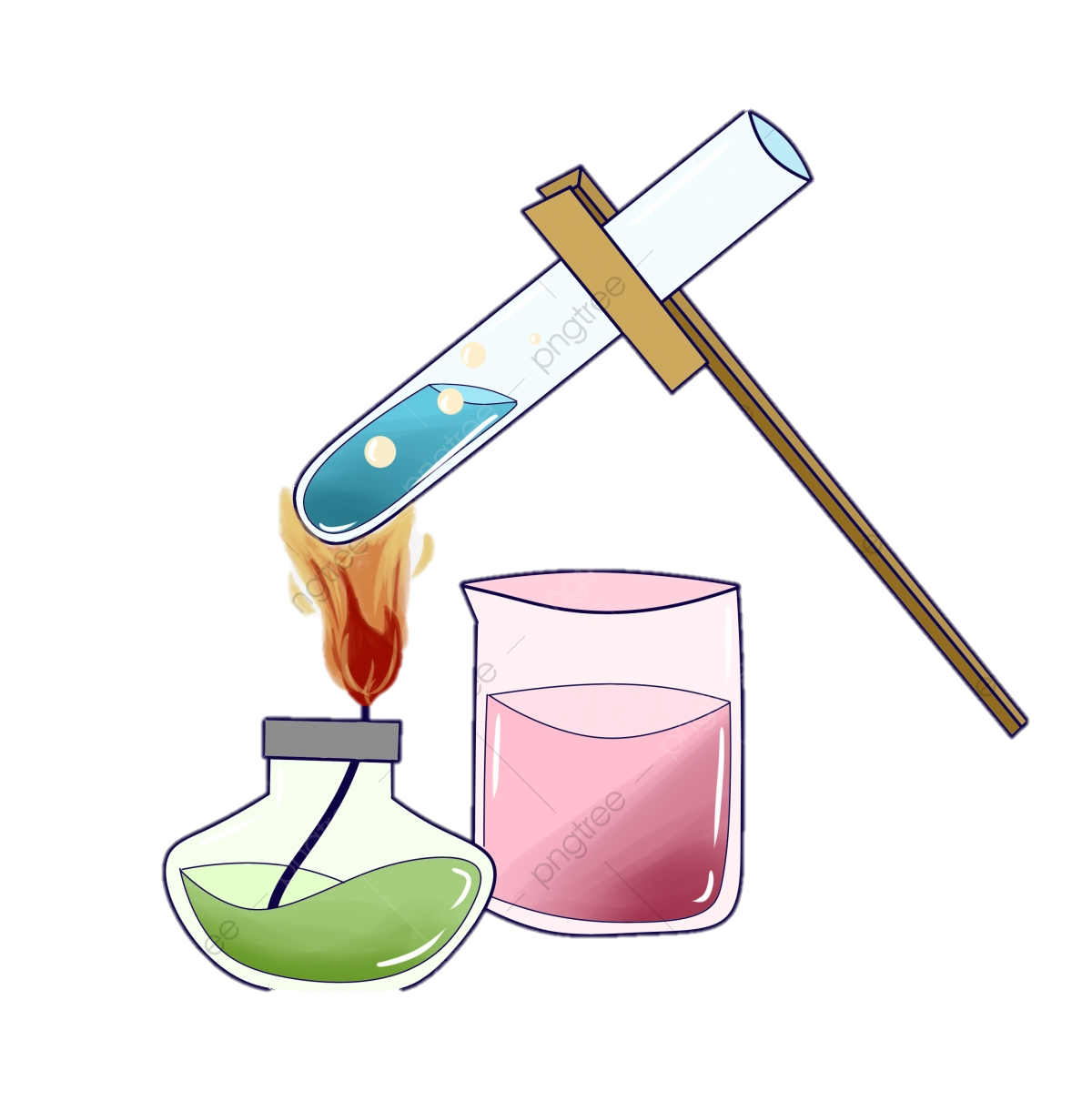 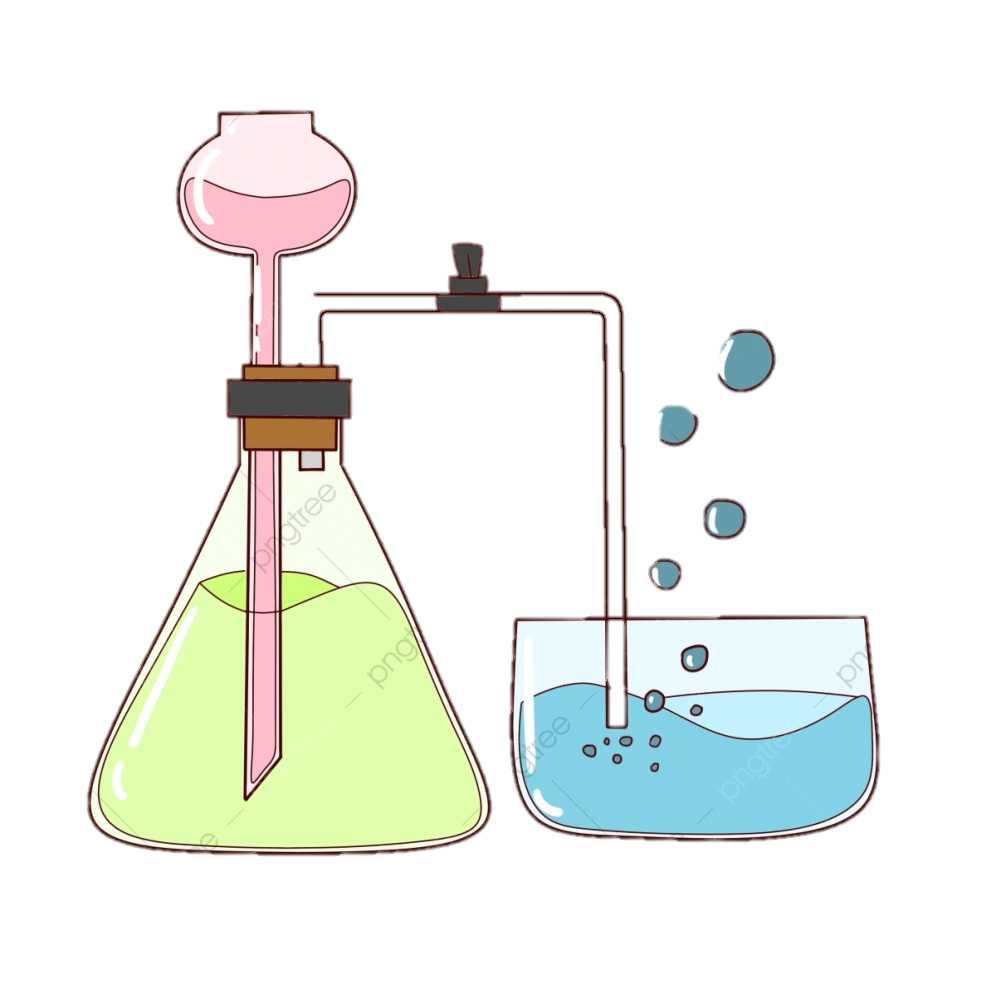 I. HỢP KIM CỦA SẮT
Hợp kim là chất rắn thu được sau khi làm nguội hỗn hợp nóng chảy của nhiều kim loại khác nhau hoặc của kim loại và phi kim.
Hợp kim của sắt có nhiều ứng dụng là gang và thép.
I. HỢP KIM CỦA SẮT
1. Gang là gì?
Gang là hợp kim của sắt với Carbon, trong đó hàm lượng Carbon chiếm từ 2-5%. Ngoài ra, trong gang còn có một số nguyên tố khác như Si, Mn, S,…
Gang cứng và giòn hơn sắt
Có hai loại gang:
+ Gang trắng: dùng để luyện thép
+ Gang xám: Dùng để đúc bệ máy, ống dẫn nước,…
I. HỢP KIM CỦA SẮT
2. Thép là gì?
Thép là hợp kim của sắt (Iron) với một số nguyên tố khác (C, Mn, S, Si,…) Trong đó hàm lượng Carbon chiếm dưới 2% 
Thép thường cứng, đàn hồi, ít bị ăn mòn,…
Ứng dụng: 
- Dùng để chế tạo các chi tiết máy, vật dụng, dụng cụ lao động,…
- Dùng làm vật liệu xây dựng, chế tạo phương tiện giao thông, vận tải,…
Thành phần của gang
Thành phần của thép
Khác nhau
Giống nhau
? Cho biết điểm giống và khác nhau giữa gang và thép ?
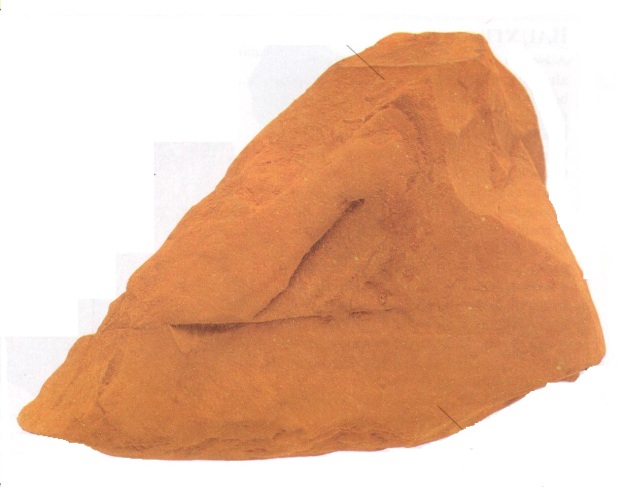 Quặng Hematit
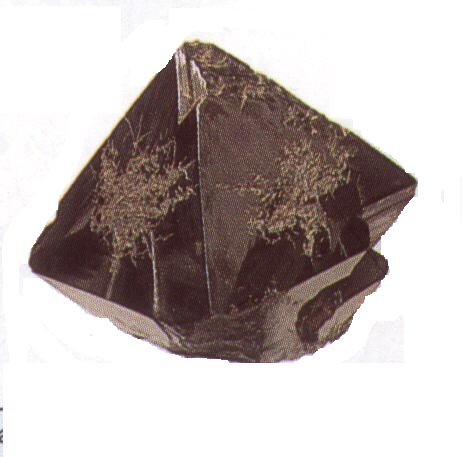 Quặng manhetit
II. SẢN XUẤT GANG, THÉP
1. Sản xuất gang như thế nào ?
a) Nguyên liệu sản xuất gang
Quặng sắt : Hematit (chứa Fe2O3), manhetit (chứa Fe3O4) 
Than cốc, không khí giàu oxygen, phụ gia (CaCO3,…) .
b) Nguyên tắc sản xuất gang
- Dùng CO khử oxide của sắt (Iron) ở nhiệt độ cao .
c) Quá trình sản xuất gang trong lò cao
1. Sản xuất gang như thế nào ?
c) Quá trình sản xuất gang trong lò cao
2. Sản xuất thép như thế nào ?
a) Nguyên liệu
- Gang, sắt phế liệu và khí oxygen.
b) Nguyên tắc
- Oxi hoá một số kim loại, phi kim để loại các nguyên tố C, Si, Mn,…ra khỏi gang.
c) Quá trình sản xuất
NHIỆM VỤ VỀ NHÀ
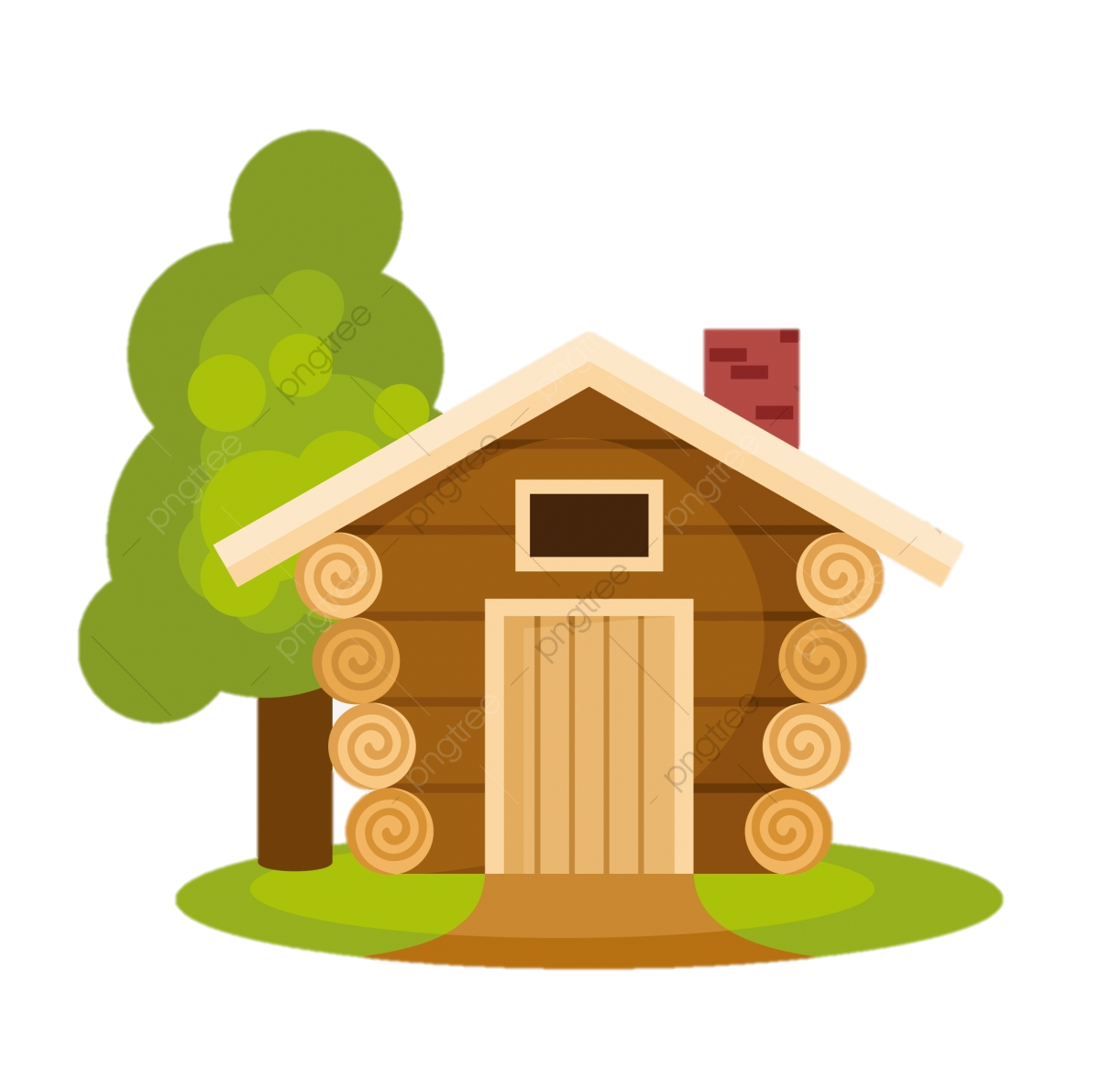 Ghi bài vào vở, học bài.
Làm BT trên trang lophoc.